LOGO
2014
经济数学在线开放课程
定积分在经济中的应用
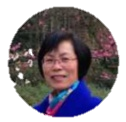 授课教师：陈笑缘教授
目录
经济应用
几何应用
定积分在经济中的应用归纳起来一般分为两大类型：
第一，已知边际函数或变化率，用定积分求原来的函数；
用定积分计算产量由
第二，已知边际函数或变化率，
到
时原来函数的改变量。
一般地，已知边际成本、边际收入、边际利润等去考虑总成本、总收入、总利润等问题。
或
基本方法
在经济领域里，已知边际函数，可利用积分求它们的原函数和原函数的改变量。一般地，有以下常见的情况：
则总成本函数为
（1）已知边际成本        ，
固定成本     ，
产量由     变到      时，
总成本的改变量为
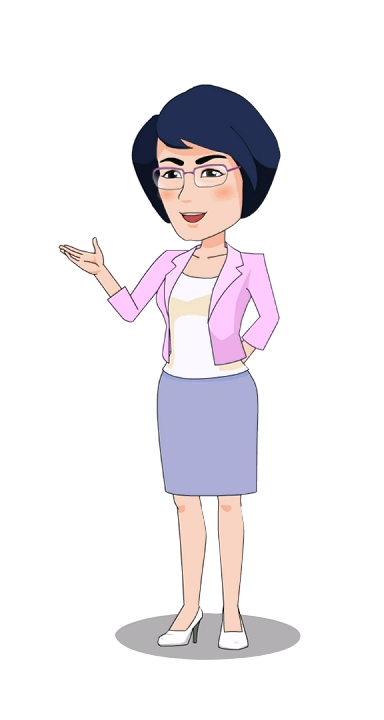 或
基本方法
则总收入函数为
（2）已知边际收入          ，
总收入的改变量为
产量由    变到     时，
或
基本方法
则总利润函数为
（3）已知固定成本    ，
边际利润        ，
总利润的改变量为
产量由    变到    时，
固定本50，
求总成
设某产品的边际成本函数为:                          ，
1
本函数          。
解：
已知某产品销售量为   时，收入变化率为                    。
2
（1）销售量为10时的总收入；
求
（2）销售量从20到30时，总收入的改变量。
（1）
解：
即销售量为10时,总收入为950。
已知某产品销售量为   时，收入变化率为                    。
2
（1）销售量为10时的总收入；
求
（2）销售量从20到30时，总收入的改变量。
解：
（2）
即销售量从20到30时总收入的改变量为750。
（1）因为
3
某企业每月生产某种产品    单位时，
其边际成本函数为
（单位：万元），
固定成本为20，
边际收益为                 （单位：万
元）。
求
（1）每月生产多少单位产品时，利润最大？
（2）当利润达到最大时，再多生产10个单位产品，利润将有什么变化？
解：
要使利润最大，
解得         ，
应有            ,
即                ,
又                  ，
即为最大值点。
唯一的驻点         ，
所以当每月生产10个单位产品时利润最大。
3
某企业每月生产某种产品    单位时，
其边际成本函数为
（单位：万元），
固定成本为20，
边际收益为                 （单位：万
元）。
求
（1）每月生产多少单位产品时，利润最大？
（2）当利润达到最大时，再多生产10个单位产品，利润将有什么变化？
解：
（2）再多生产10个单位产品时，利润变化为
所以，再多生产10个单位产品，利润将减少230万元。
微训练
1．已知某产品的边际成本为 　　　　　　   （百元/吨 ），
求：
产量由2吨增加到5吨时总成本的改变量。
2．设生产某产品的边际成本为 　　　　 (万元/件) ，
边际收入为                           ，
边际收入
若在最大利润的基础上再生
利润会发生什么变化？
产 30 件产品，
目录
经济应用
几何应用
1．当积分变量为    时，
平面图形面积的计算方法 。
当　         时
基本方法
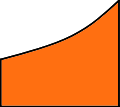 当          　 时
基本方法
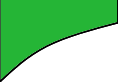 基本方法
当   　   在区间
上有正、
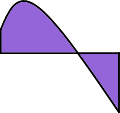 有负时
基本方法
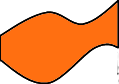 当
时
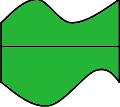 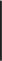 基本方法
有时
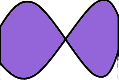 有时
基本方法
2．当积分变量为 y 时，平面图形面积的计算方法
(1)由连续曲线 　　　　与直线
所围成的平面图形的面积。
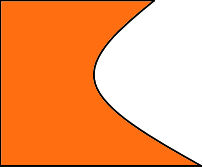 （我们仅讨论          　的情况 )
基本方法
(2)由连续曲线                             与直
线 　　　　　      所围成的平面图形的
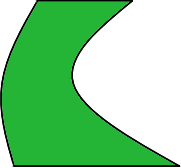 面积。
（我们仅讨论            　 的情况 )
基本方法
(2)由连续曲线                             与直
线 　　　　　     所围成的平面图形的
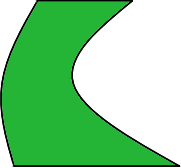 面积。
（我们仅讨论            　 的情况 )
基本方法
(2)由连续曲线                             与直
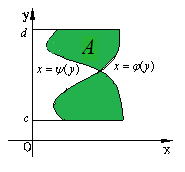 线 　　　　　    所围成的平面图形的
面积。
（我们仅讨论            　 的情况 )
求抛物线                 和    轴所围成的平面图形的面积。
1
解：
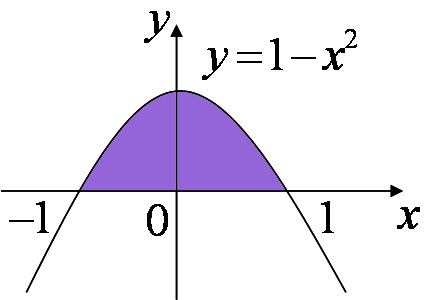 选x作为积分变量。
作图，
所以所求图形的面积为：
2
求抛物线           和直线                所围成的平面图形的面积。
解：
选x作为积分变量。
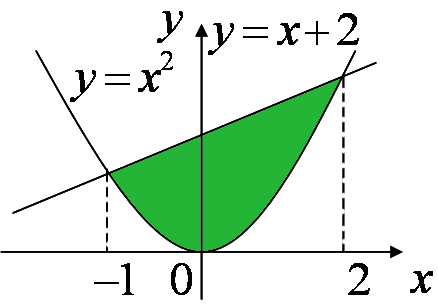 作图，
解得：
所以所求图形的面积为
和直线
所围成的图形的面积。
求由抛物线
3
解：
选 y 作为积分变量。
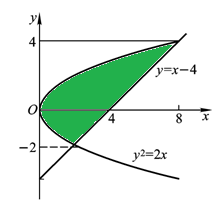 作图，
解得：
，
令
所以所求图形的面积为
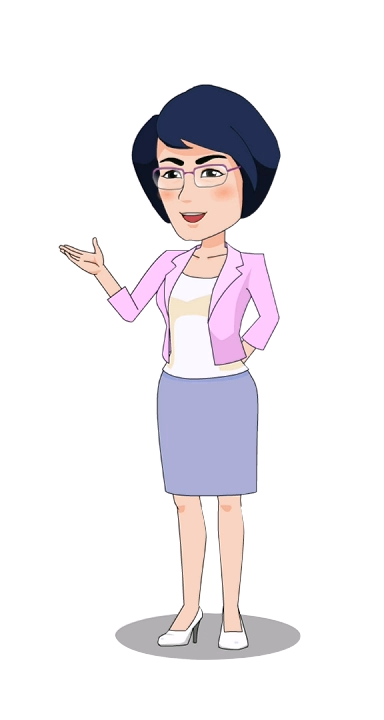 用定积分求平面几何图形面积的步骤
作图；
根据图形选择积分变量；
用联立方程组求曲线的交点；
立出计算式子。
最后通过求定积分得所求的面积。
2．求由抛物线             　   所围成图形的面积。
3．求由抛物线        　　　　所围成图形的面积。
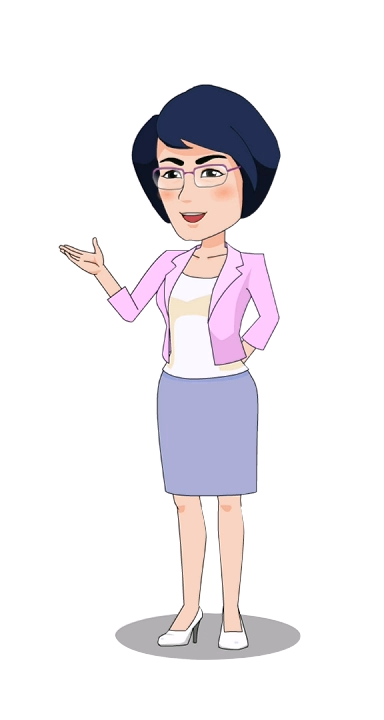 微训练
1．求由曲线     　　    在 　　 上与 　轴所
围成图形的面积。
经济数学在线开放课程
THANK YOU
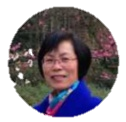 授课教师：陈笑缘教授